TABULACION DE DATOSINVESTIGACION DE MERCADOS
¿QUE ES LA TABULACION DE DATOS?
Tras la recogida de información en una investigación, nos encontraremos con una serie de datos sobre diferentes variables de los individuos de una muestra. El primer paso para comenzar a analizar los datos es el de organizarlos de manera que podamos ver las características de los diferentes valores que han tomado las observaciones. El tipo de organización de los datos depende del tipo de variable
EJEMPLOS
Se realizo una investigación para conocer gustos y preferencias de personas respecto al futbol nacional para lo cual se tomo como base la siguiente información:Universo : 	60,000 HombresZona: 		Occidental  	20%		Central 		50%		Oriental	30%Edades:		15 a 35		50%		35 a 50		50%Se pasaron 400 encuestas
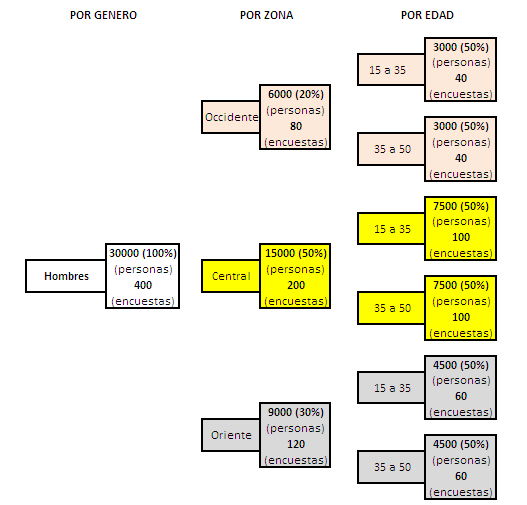 Pregunta 1 ( Pregunta Opción Única)
¿En la liga nacional de futbol cual es el equipo favorito?___ C.D. FAS___ C.D. Águila___ Alianza F.C.___ L.A Firpo___ Otros
Pregunta 1 (Pregunta Opción Única)

Para el vaciado de los resultados obtenidos en las encuestas utilizaremos el siguientes esquema de cuadro, con los aspectos que se mencionan a continuación
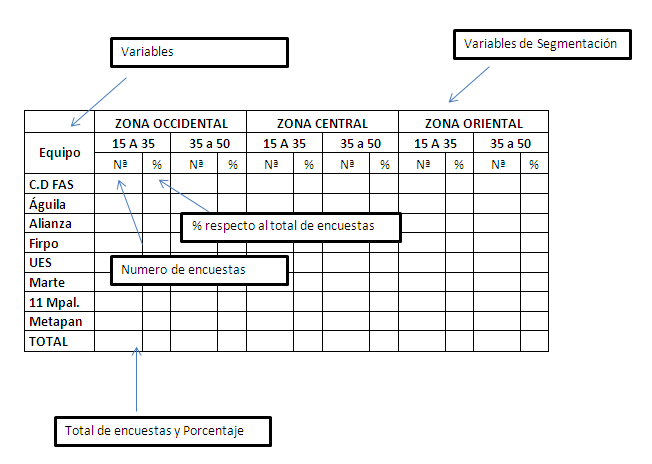 Pregunta 1 ( Pregunta Opción Única)
En un principio se vaciaran los datos en los cuadros de tabulación sin importar cual ha sido la opción preferida por las personas
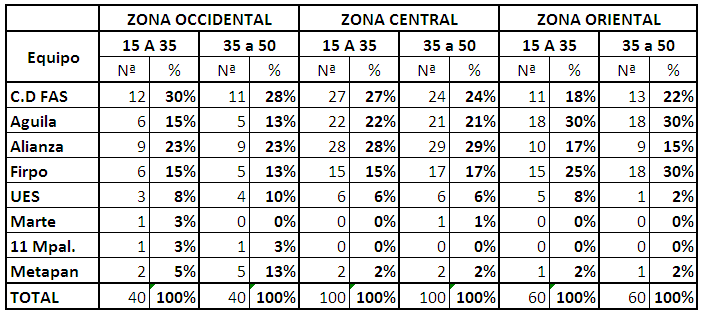 Pregunta 1 ( Pregunta Opción Única)
Luego de el vaciado inicial ordenamos las diferentes opciones de las que tiene mayor frecuencia a la que tienen menor (es importante mencionar que aquellas opciones que tengan menor frecuencia se agruparan en una opción llamada otros, este cuadro se llamara CUADRO ESPECIFICO
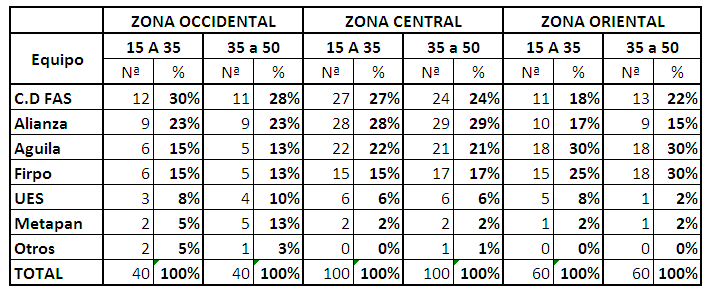 Pregunta 1 ( Pregunta Opción Única)
Posterior al cuadro especifico pasamos los datos finales al CUADRO GENERAL, en el cual los datos se ordenan de acuerdo a las variables utilizadas y se agrega una nueva columna llamada Total .Este cuadro se muestra a continuación
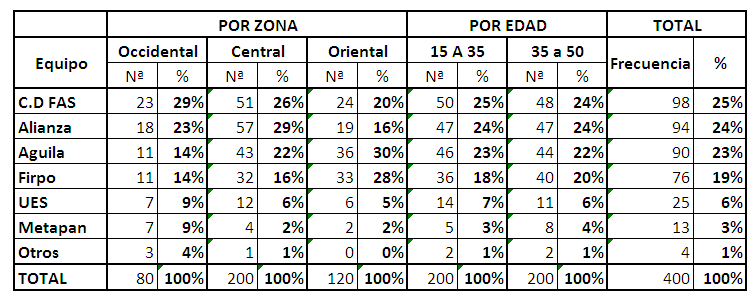 Pregunta 2 ( Pregunta Opción Múltiple)
¿Cuáles son los estadios a nivel nacional que Ud. Ha visitado para apoyar a su equipo?___ Estadio Cuscatlán___ Estadio Mágico González___ Estadio Oscar Quiteño___ Estadio Francisco Barraza___ Estadio Sergio Torres___ Otros
Pregunta 2 ( Pregunta Opción Múltiple)
En las preguntas de opción múltiple, el total que obtendremos podría ser mayor a total de el numero de encuestas pasadas para cada variable, pero en ningún momento la opción podrá tener una frecuencia mayor al numero de encuestas que han sido pasadas.
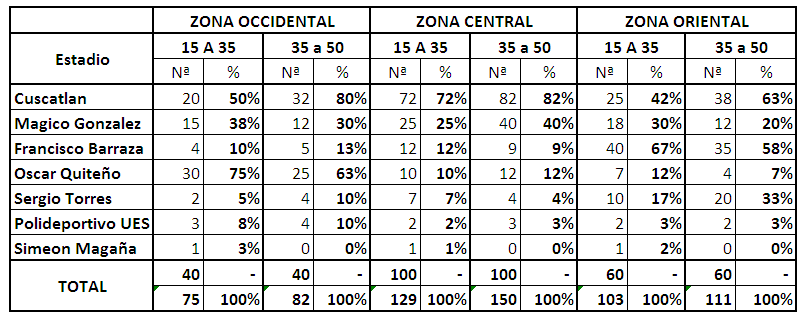 Nº / Encuestas
Encuestas
Respuestas
Pregunta 2 ( Pregunta Opción Múltiple)
Cuadro General
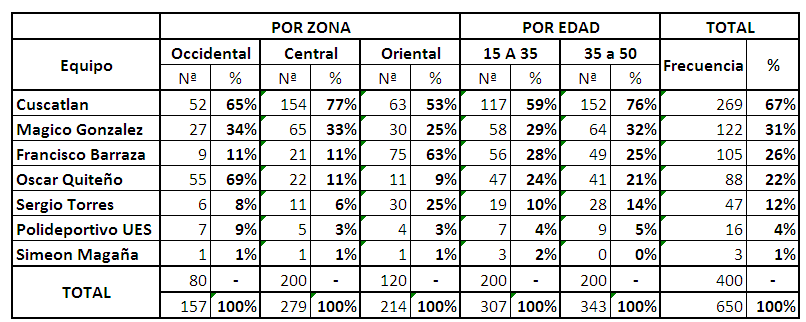 Ver Excel Trabajo Jabones
Pregunta 3 ( Pregunta Escala)
En la escala del 1 al 5 en donde 5 es excelente y 1 es malo ¿Cómo evalúa las instalaciones del Estadio Cuscatlán?___ Excelente 5___ Muy Bueno 4___ Bueno 3___ Regular 2___ Malo 1
Pregunta 3 ( Pregunta Opción Escala)
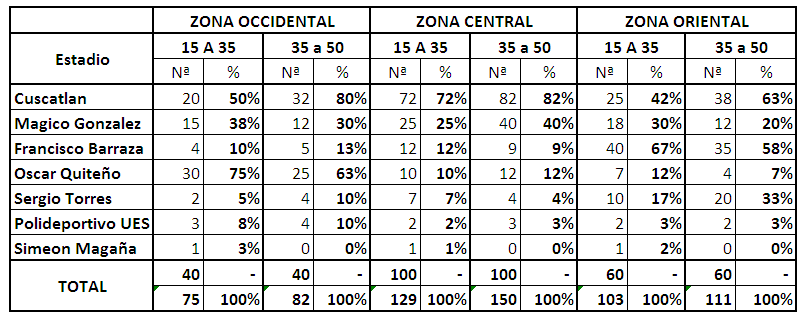 Tablas Especificas
Occ. – 15 a 35
Occ. – 36 a 50
Cen. – 15 a 35
Cen. – 35 a 50
Ote. – 15 a 35
Ote. – 35 a 50
Tablas Generales
15 a 35
35 a 50
Occidental
Central
Oriental
Total